1904 標準機制作報告
PM: 中尾 TL: 山本 DM:杉山 
・村松 ・渡部 ・太田 ・佐藤 ・大川 ・土屋
目次
1. 活動報告
	1.1 メカニクス
	1.2 電源スイッチボード
	1.3 Arduino
	1.4 Raspberry Pi

2. 結合試験結果報告

3. まとめ
MIRS1904 作業報告
2
1. 活動報告
MIRS1904 作業報告
3
1. 活動報告
1.1 メカニクス
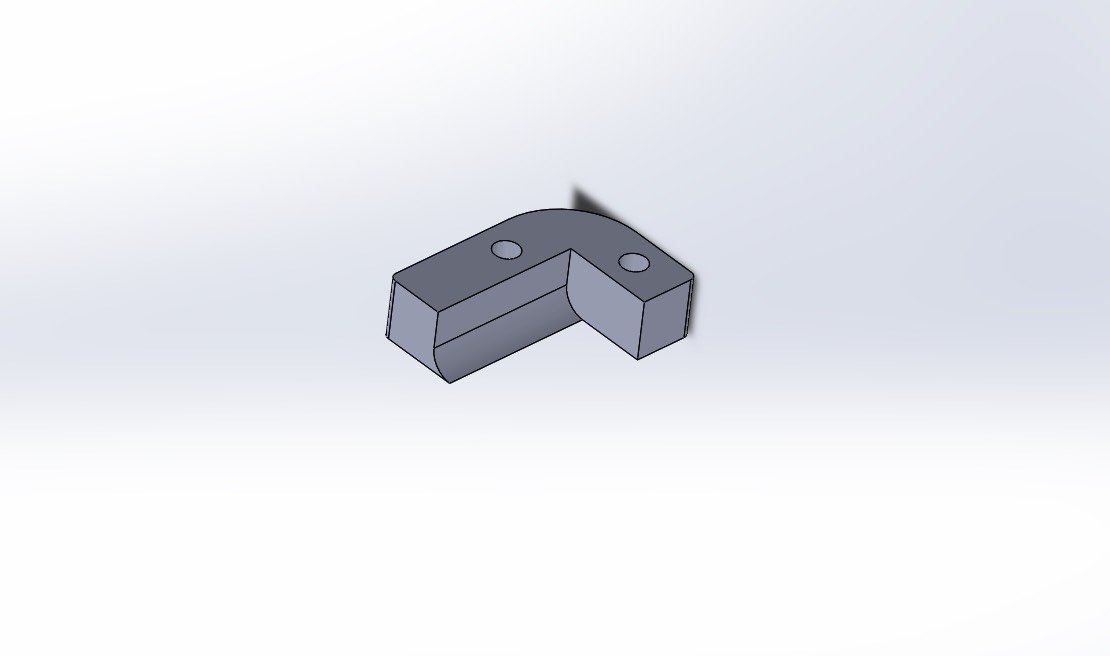 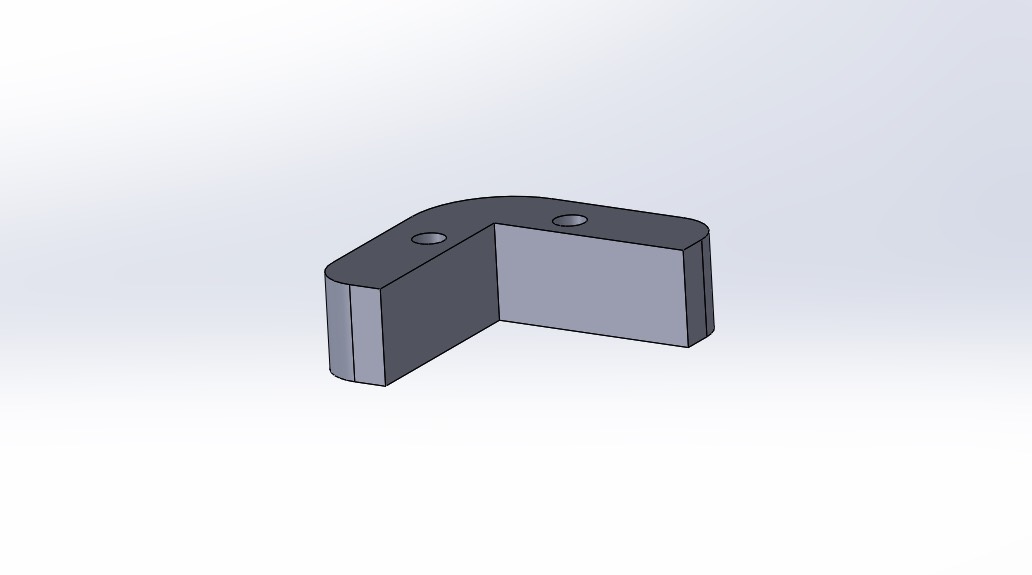 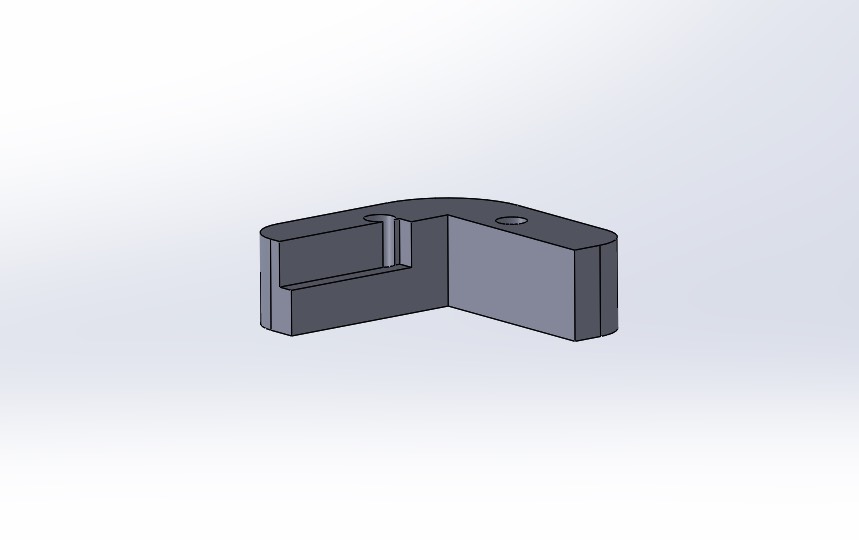 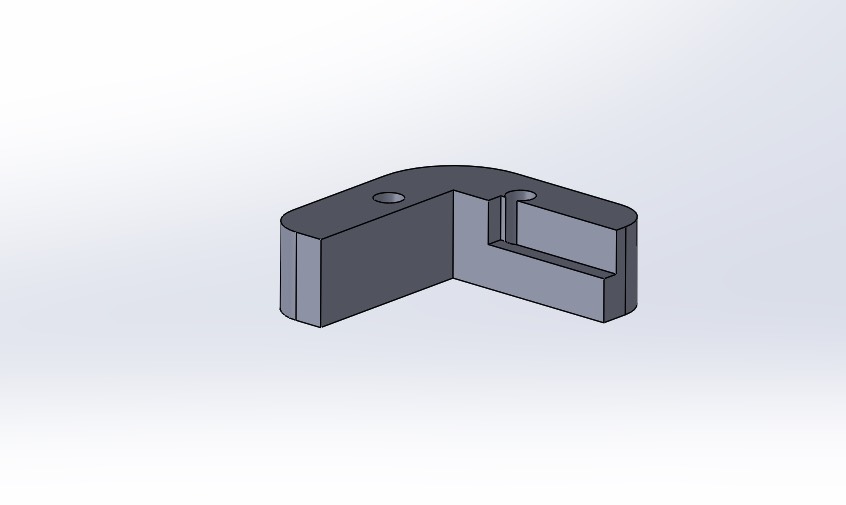 MIRS1904 作業報告
4
1. 活動報告
1.1 メカニクス
工夫点
・模型用バッテリーの曲面に合わせて
　マウントを削った

・最初の構造では、はめ合いが
　よくなかったため形に合わせて削った
MIRS1904 作業報告
5
1. 活動報告
1.2 電源スイッチボード
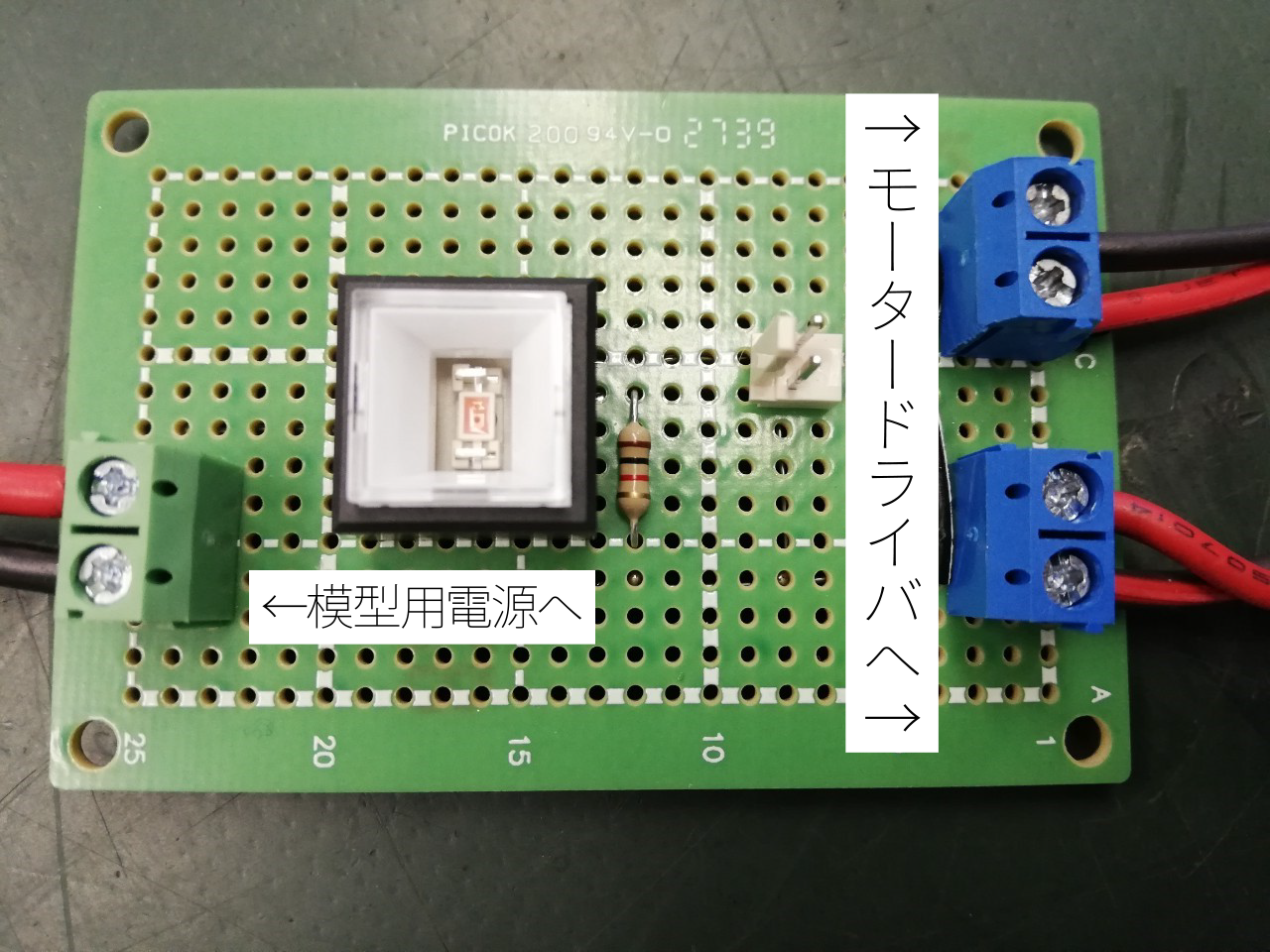 MIRS1904 作業報告
6
1. 活動報告
1.2 電源スイッチボード
工夫点
・MCB接続部端子のブロックを二つに
　増やし、接続しやすくした

・各端子のソケットにラベルを付けて
　接続時にミスが起こるリスクを減らした
MIRS1904 作業報告
7
1. 活動報告
1.2 電源スイッチボード
不具合

・模型用バッテリーのコードを+-逆に
　ソケットにつないだためショートした
MIRS1904 作業報告
8
1. 活動報告
1.3 Arduino
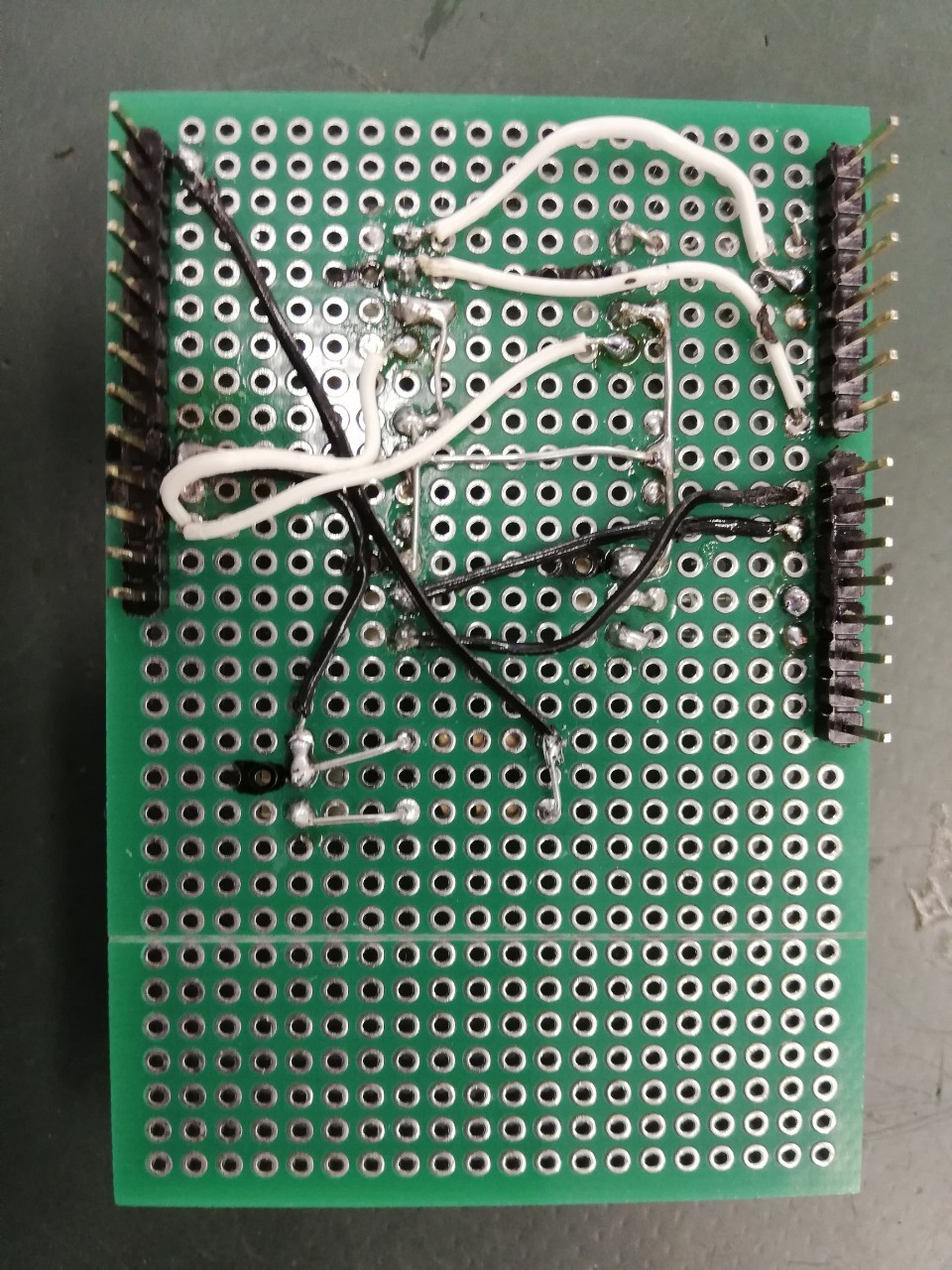 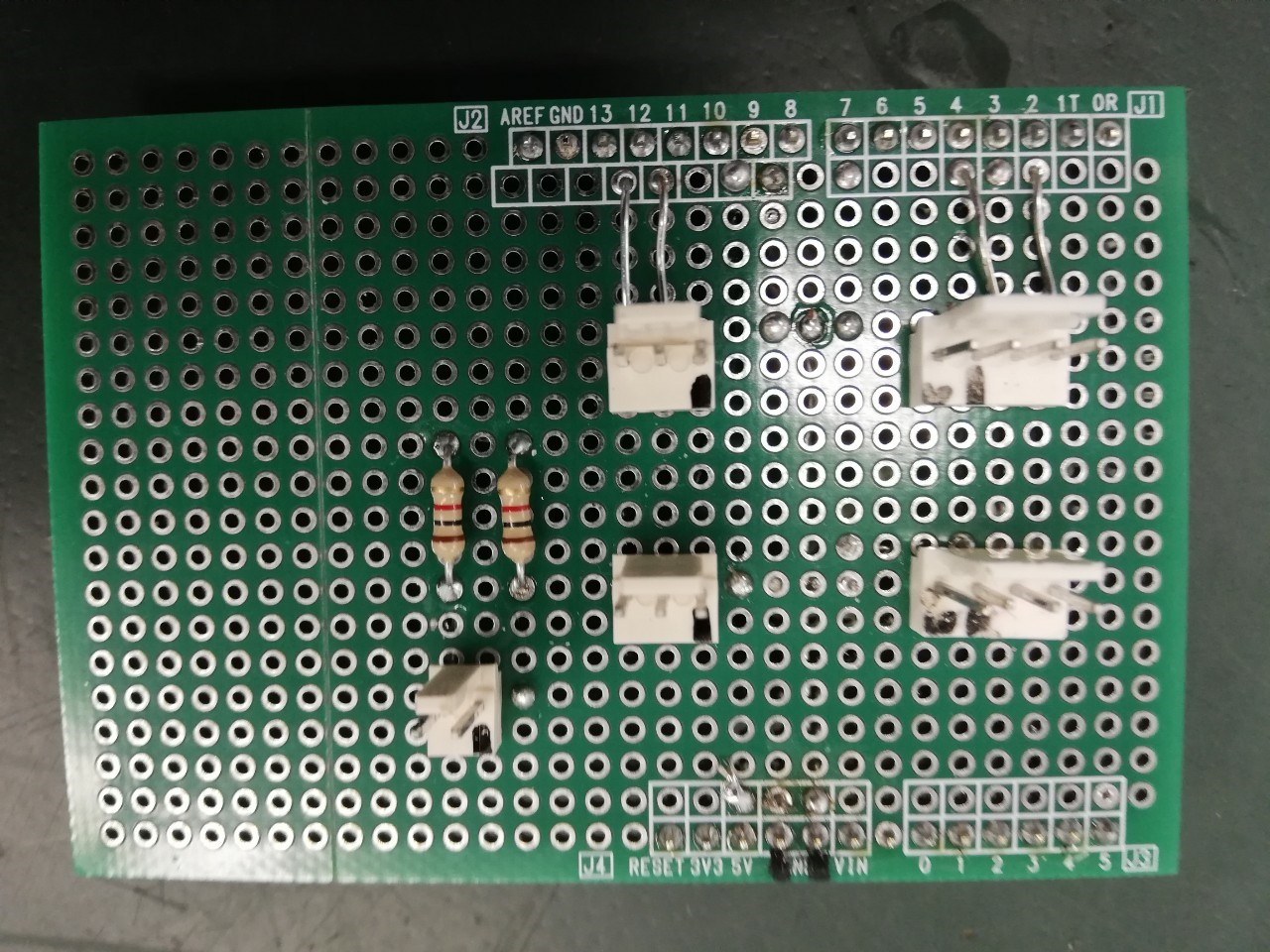 MIRS1904 作業報告
9
1. 活動報告
1.3 Arduino
工夫点
・各ソケットのGNDとVccに印をつけた

・ピンヘッダのGNDが分かるよう印を
　つけた
MIRS1904 作業報告
10
1. 活動報告
1.3 Arduino
不具合

・昨年以前のずさんな管理により
　エンコーダ周りのシステムがボロボロ
　だった(例:導線内部断線、はんだ付け)
MIRS1904 作業報告
11
1. 活動報告
1.4 Raspberry Pi
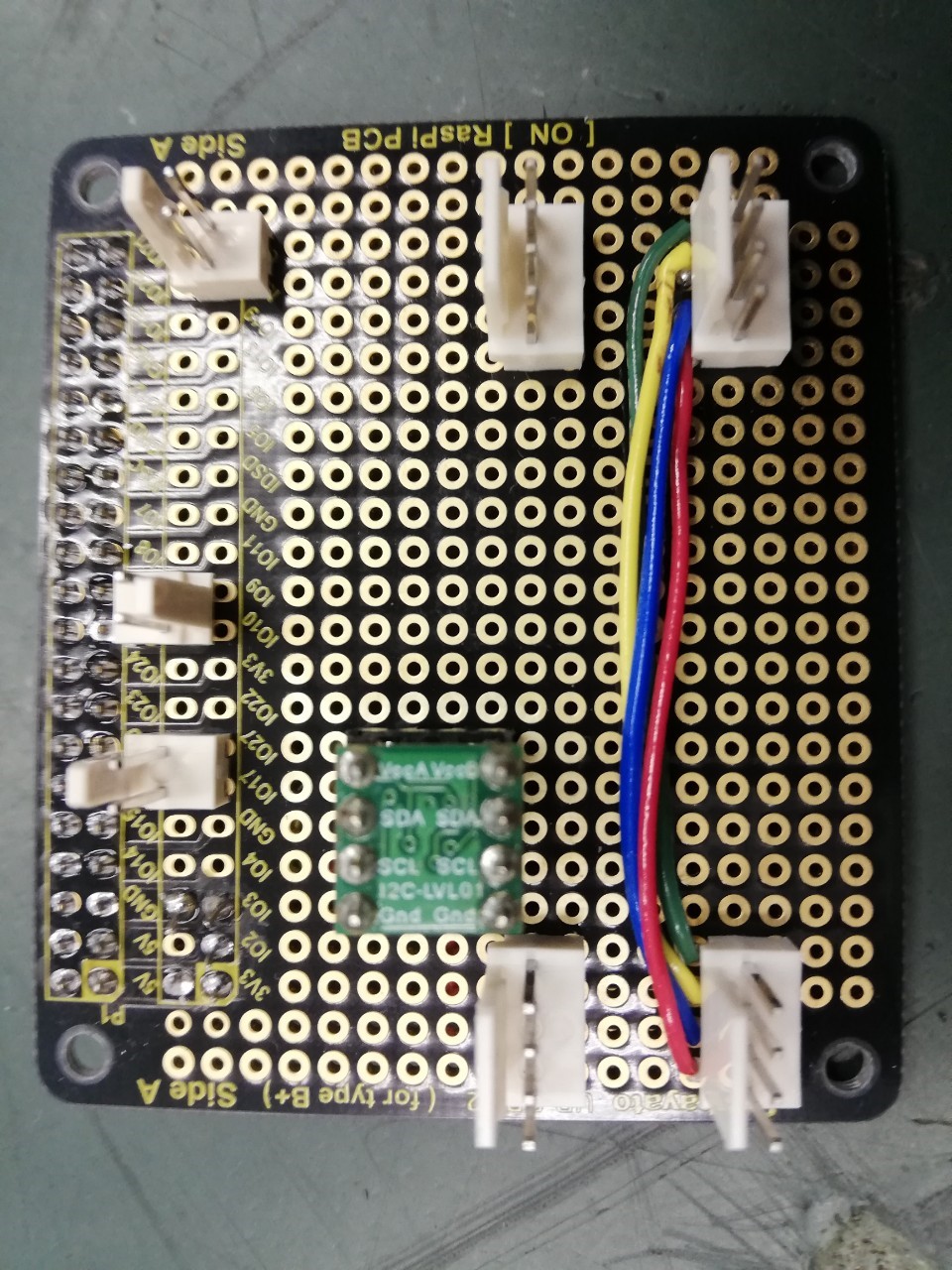 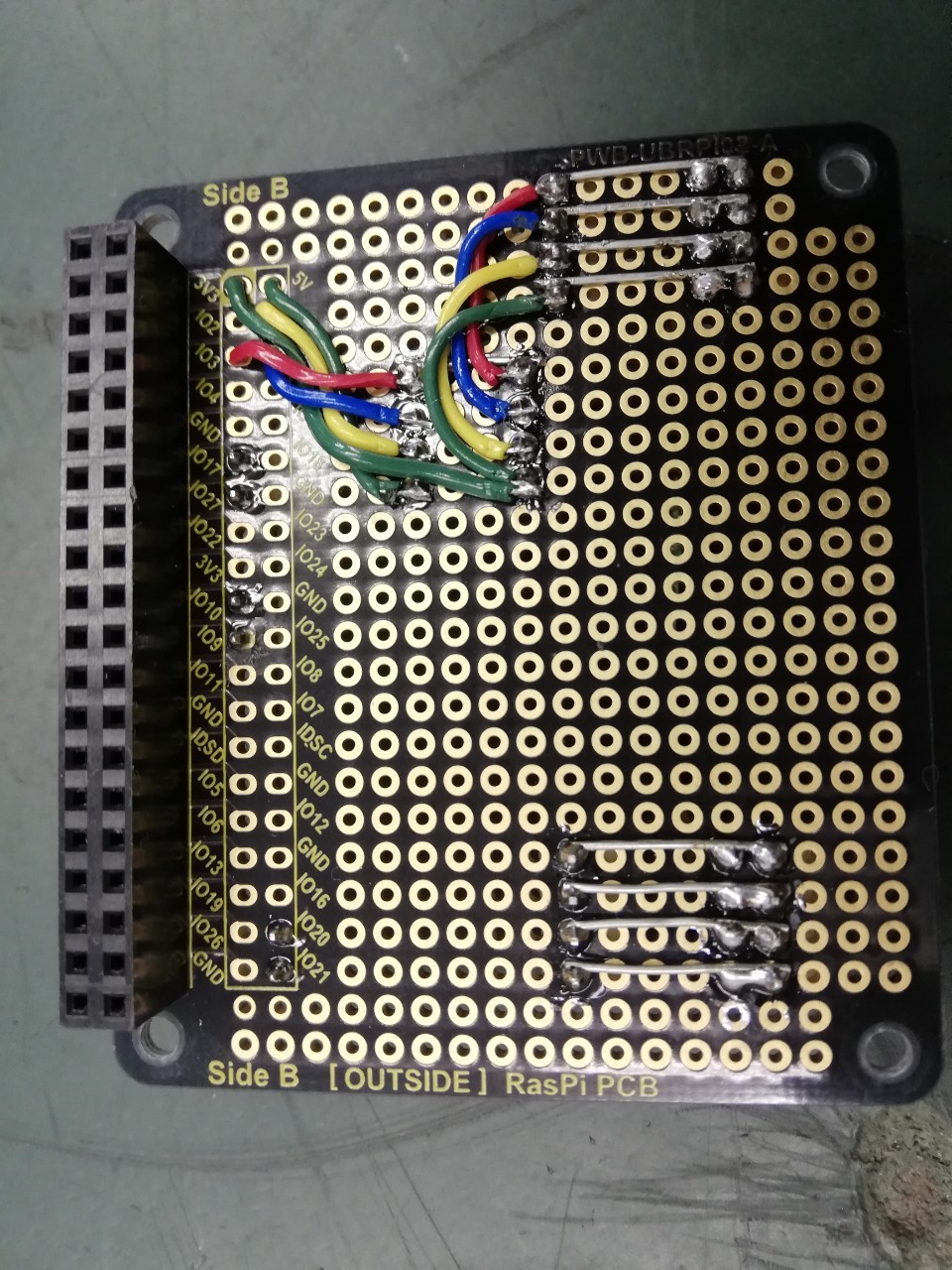 MIRS1904 作業報告
12
1. 活動報告
1.4 Raspberry Pi
工夫点(ユニバーサル基盤)
・ユニバーサル基盤の配線を整理し
　見やすくした

・同系統の接続端子を同色の導線で
　配線した
MIRS1904 作業報告
13
1. 活動報告
1.4 Raspberry Pi
工夫点(システム)
・Raspberry PiのVNCパス設定を
　「Unixパスワード」から「VNCパス
　ワード」に変更して接続を可能にした

・MG3Wlanに接続するときに上位ビットip
　が192~になる問題を修正し172~になるよ
　うにした
MIRS1904 作業報告
14
1. 活動報告
1.4 Raspberry Pi
工夫点(システム)
・cui制御が可能なArduino開発環境
　Platform IO(https://platformio.org/)を
　導入した

・文字化けの解消を行った

・ViをVimを導入した
MIRS1904 作業報告
15
2. 統合試験結果報告
MIRS1904 作業報告
16
とりあえず動画を見て(夜中に頑張った プレミア難しい…)
https://youtu.be/fO6dXZ7v61E
MIRS1904 作業報告
17
2. 統合試験結果報告
・ほぼ初期状態で回転、直進共に期待して
　いるような挙動を示した

　ゲインは
P:70　I:0.8　D:70
回転減速ゲイン　+5°
とした。
MIRS1904 作業報告
18
3. まとめ
MIRS1904 作業報告
19
3. まとめ
・Arduino以外は大きなトラブルが起こるこ
　となく試験まで終えることができた

・ものを丁寧に扱うことの大切さを学んだ
MIRS1904 作業報告
20